Lectures overview
Jenni Decandia 20 – 25 November 2023
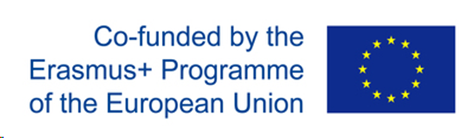 Erasmus+ KA122
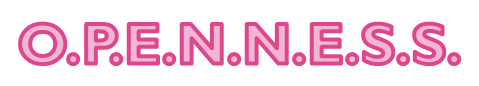 5 A Environment: Blue school activities
3 A Environment: Eco school activities
3 C Environment: Unesco school activities
Key principles to integrate digital technologies into teaching and learning
Key principles to integrate digital technologies into teaching and learning
Do’s and don’ts of digital technologies in teaching
Do’s and don’ts of digital technologies in teaching
5 A Citizenship: Wellbeing Academy
3 A Citizenship: Hello Teenagers! – Inclusion and participation
4B Citizenship: Young reporters for the environment (2h)
Good digital practices on facilitating collaborative and self-directed learning
Digital resources and tools to facilitate collaborative and self-directed learning (2h)
3A / 4B / 3C Global issues: World in the year 2050
Good practices on using digital tools
Digital tools to assess students (2h)
5 A Inter-cultural and heritage learning
4 B Culture of peace and non-violence (2h)
Good practices on analysing students’ progress and on giving feedback by using digital tools
How digital tools facilitate the analysis of students’ progress as well as teachers’ feedback (2h)
3 A / 4B / 3C Green Teens News
Good practices on supporting students to develop their digital skills
Empowering students and helping them to develop their digital skills (2h)
5C Citizenship: Virtual citizenship lab
4B Citizenship: Lost in Europe – Digital road trip (2h)
Planning possible future collaboration
Evaluation of the visit and final discussion (2h)